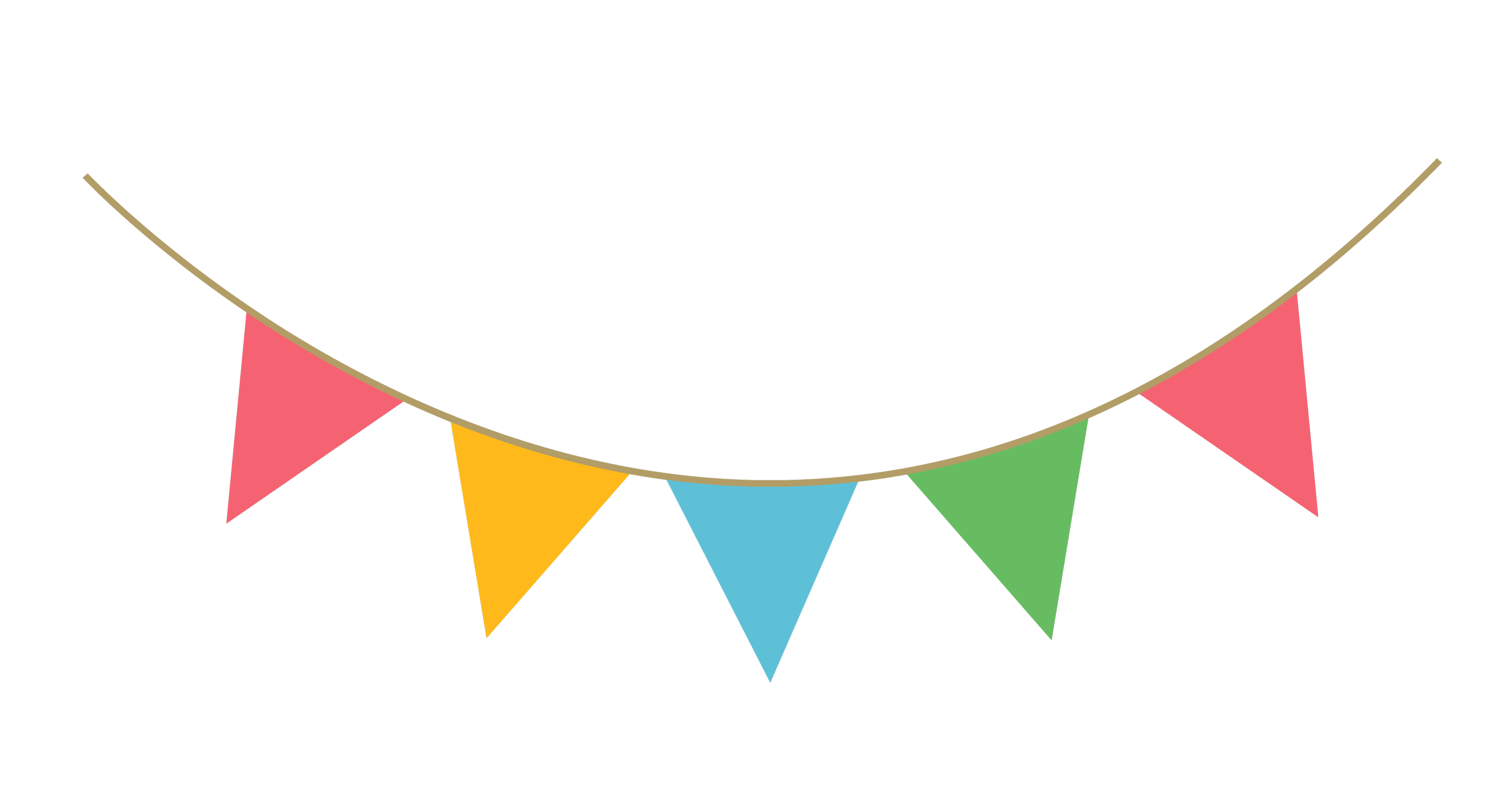 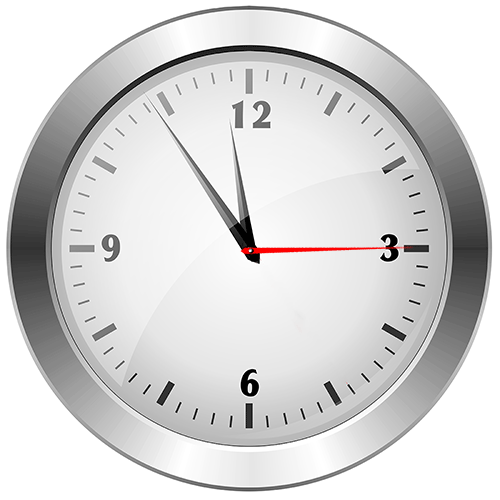 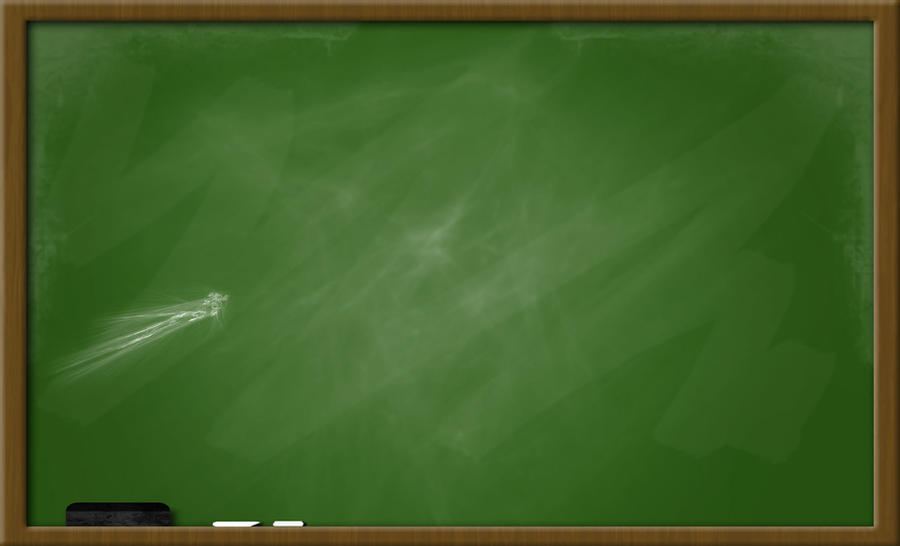 موضوع الدرس: استكشاف
آلات الــــدوال
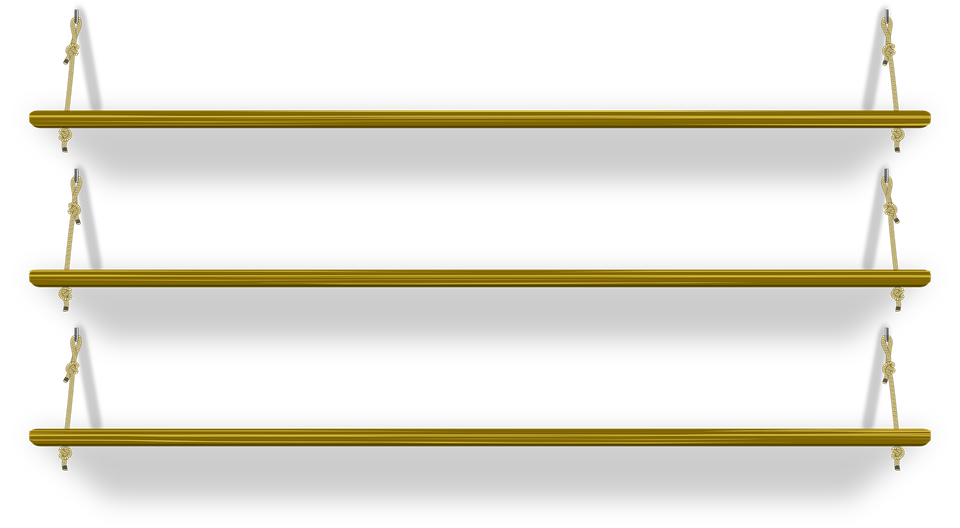 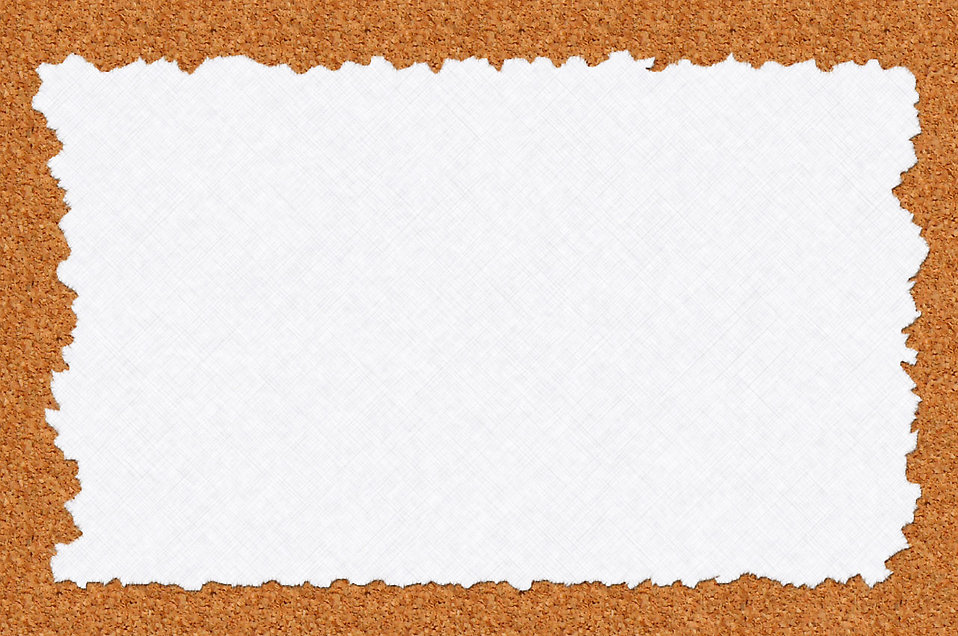 أهداف الدرس
المفردات
تمهيد
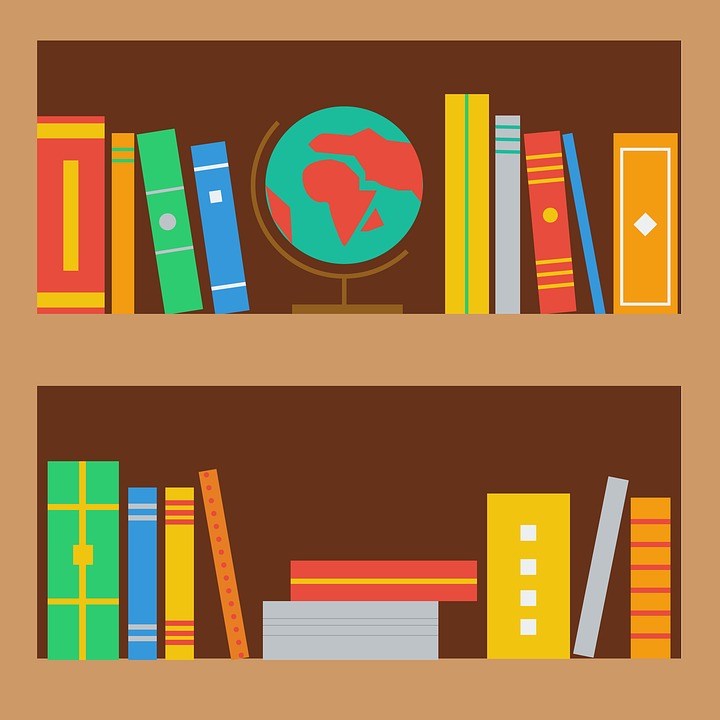 نشاط تفاعلي
تدريبات
أمثلة
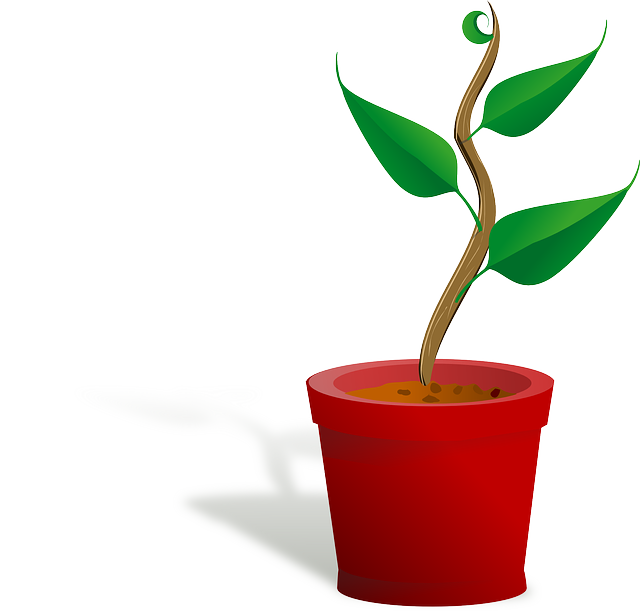 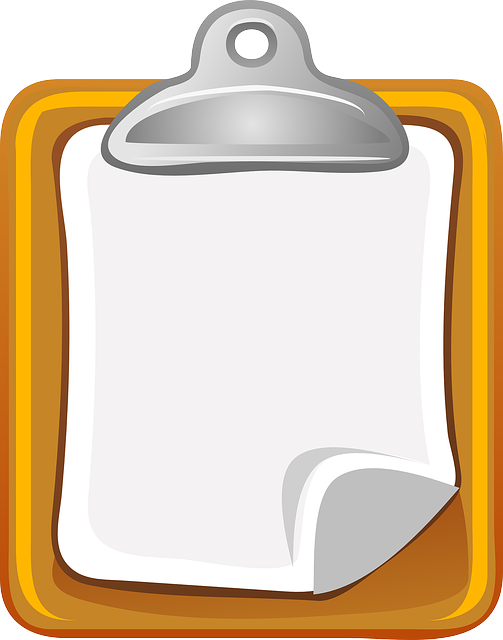 سجل الحضور
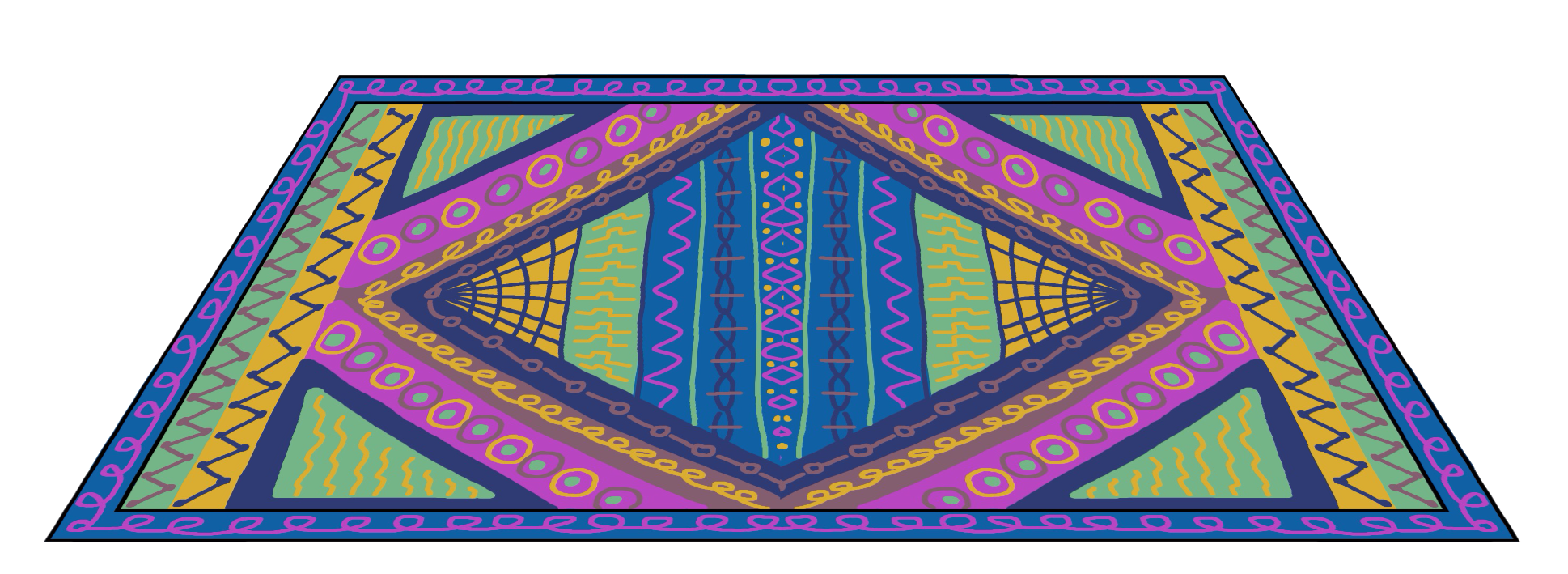 1
صفحة 61
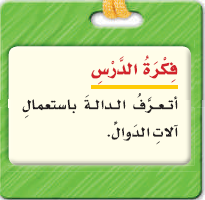 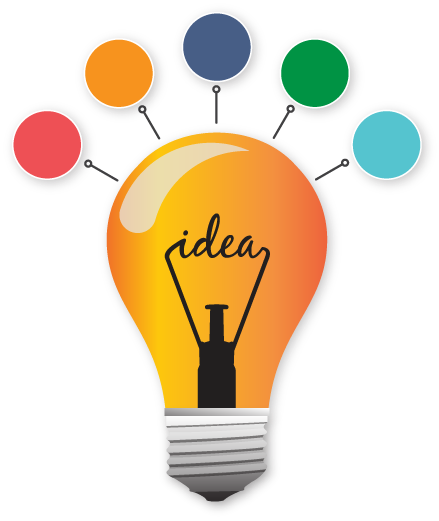 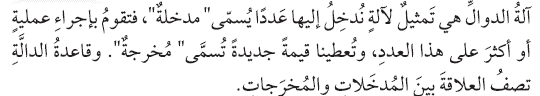 صفحة 62
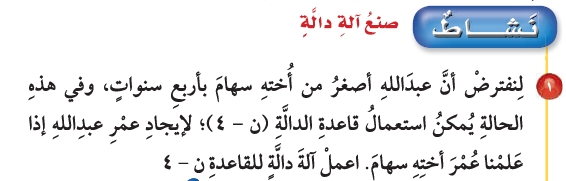 صفحة 63
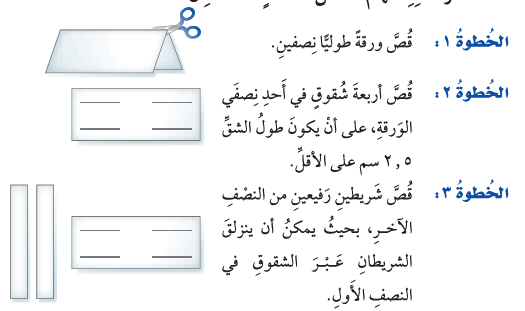 صفحة 64
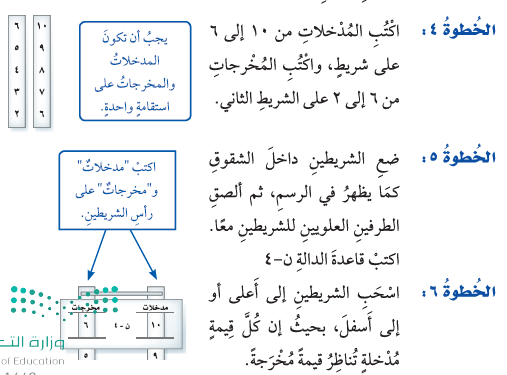 صفحة 65
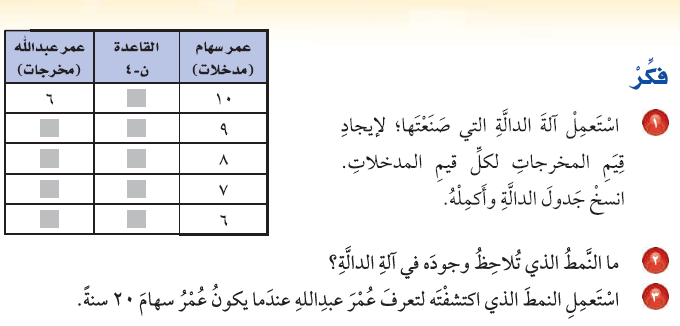 صفحة 66
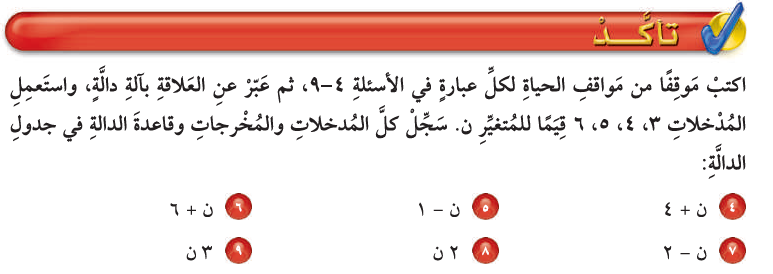 صفحة 67
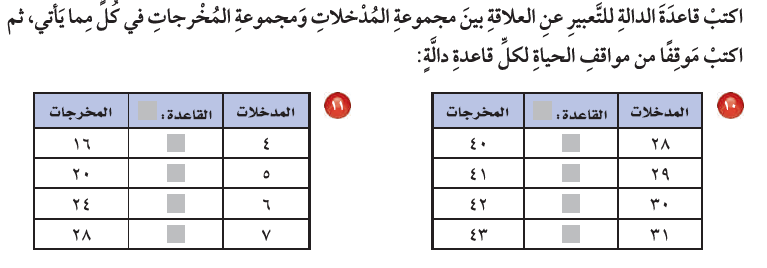 صفحة 68
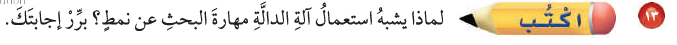 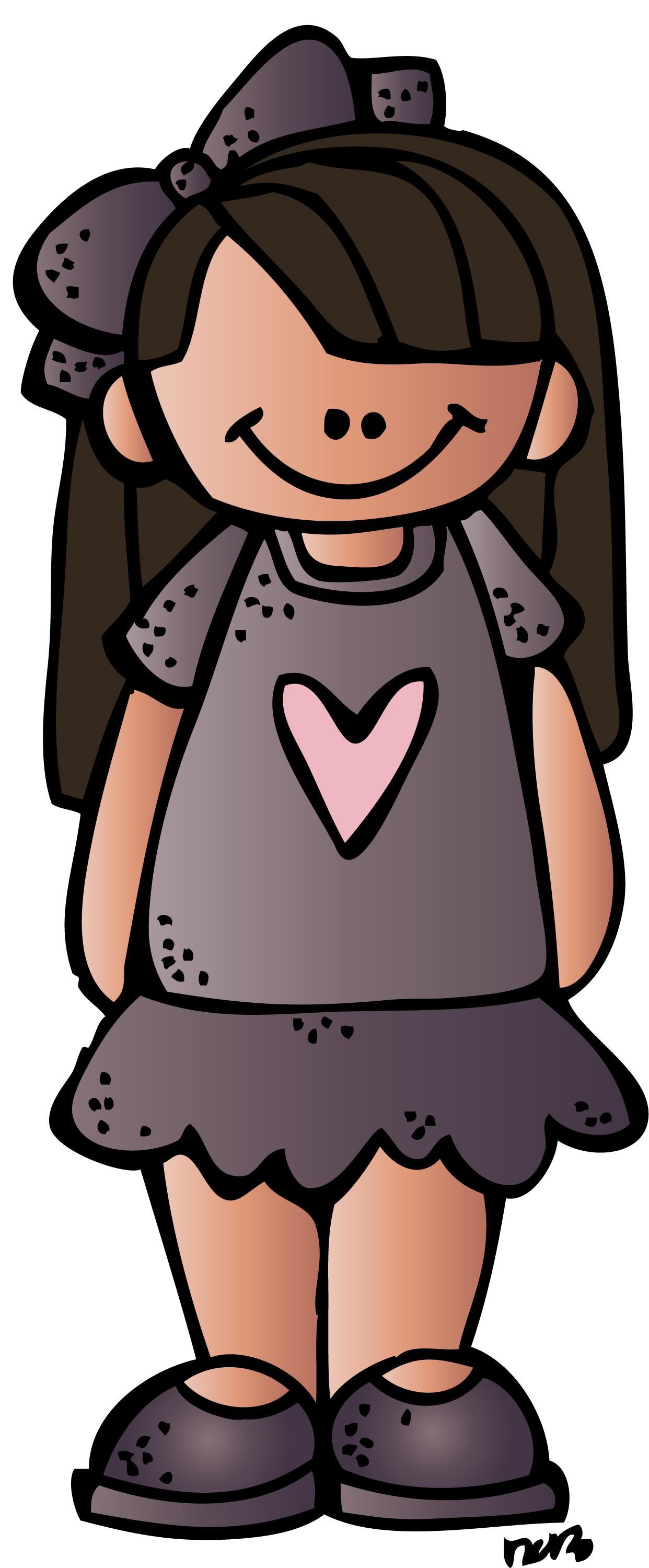 صفحة 69